LS Pay
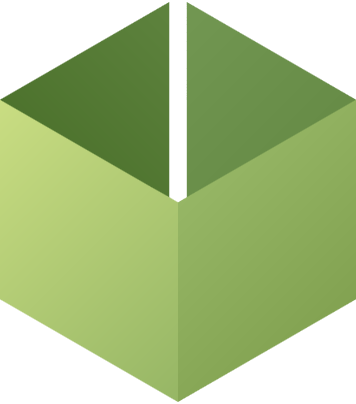 For LS Central and BC
Andrej Zajec
Technical Sales Executive
B2C payment behaviour
Preference for digital payments
Contactless payments
eCommerce growth
Payment researches
McKinsey’s 2023 Global Payments Report highlights that global payments revenue grew by double digits for the second consecutive year, reaching over $2.2 trillion. The report also discusses the rise of instant payments and digital wallets, and the decline in cash usage globally.
Juniper Research predicts that the number of smart POS terminals in service globally will grow by 156% by 2026. This growth is driven by the increasing adoption of contactless payments and the integration of features like inventory management and loyalty schemes directly into POS terminals.
The European Central Bank’s 2022 SPACE study found that contactless card payments at POS increased significantly, from 41% of all card payments in 2019 to 62% in 2022. Cash remains the most frequently used method for small-value payments, while cards are preferred for payments over €50.
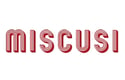 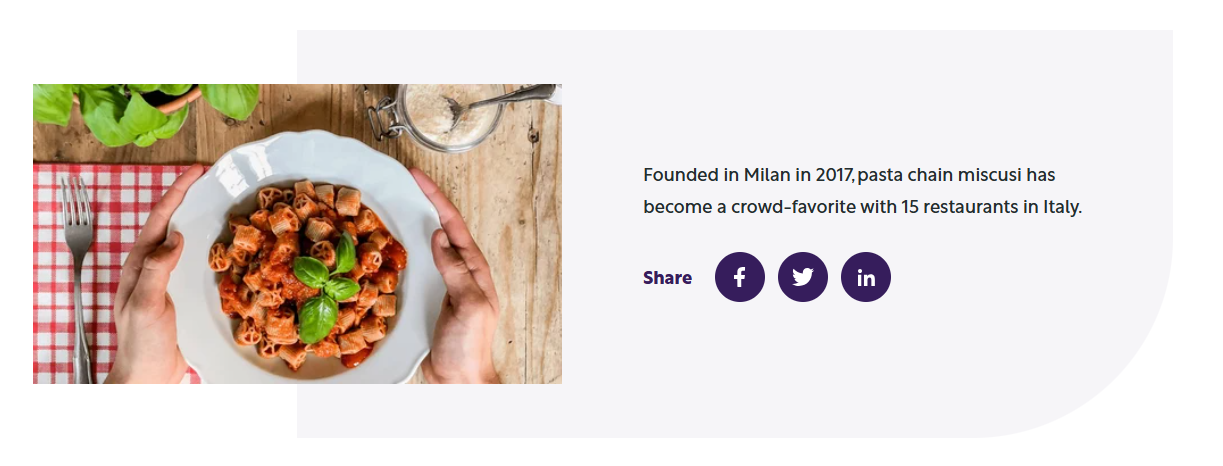 LS Central is one of the core technologies for miscusi due to its stability and the possibility to develop all the features we need to improve the productivity of our teams.
Michele Mihu, Software engineer
Ability for customers to pay at the table, using LS Retail’s payment solution, LS Pay
miscusi chose LS Retail software solutions
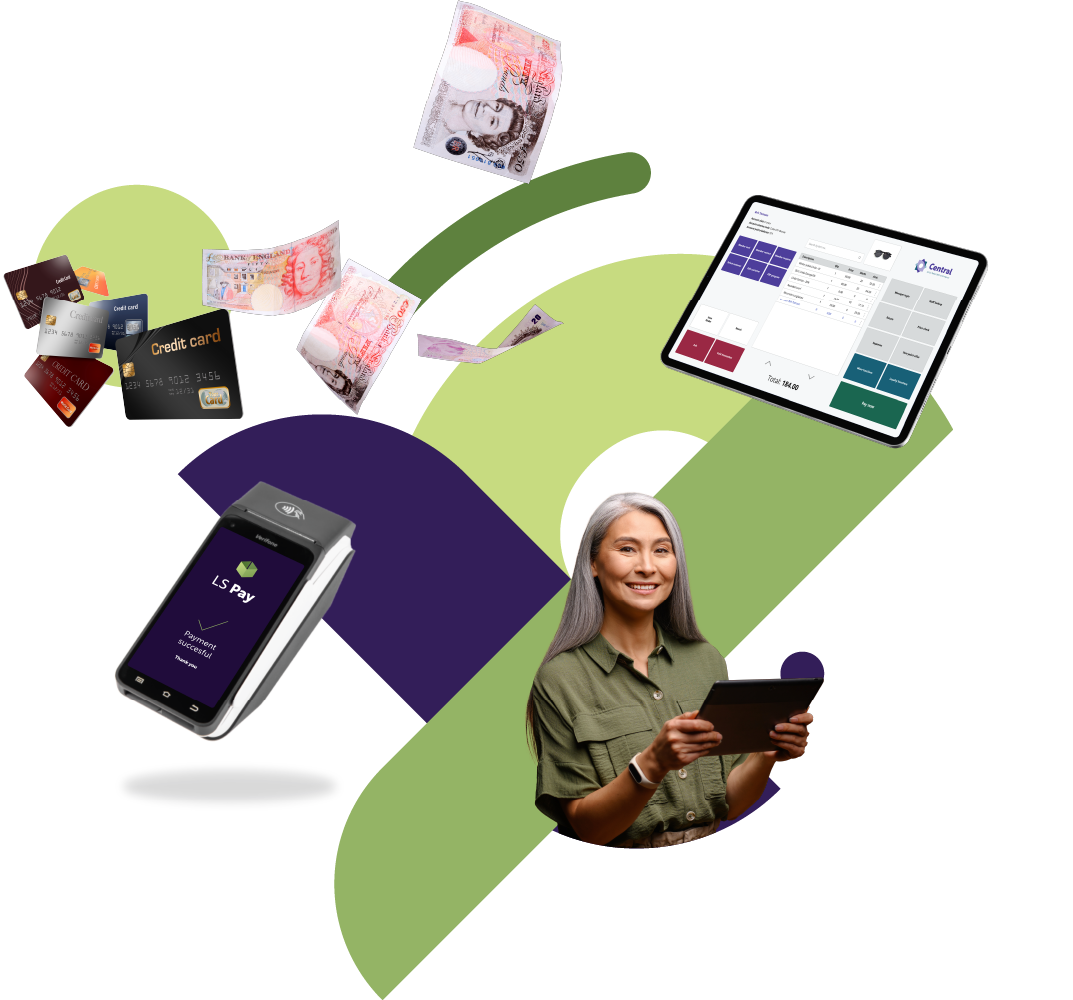 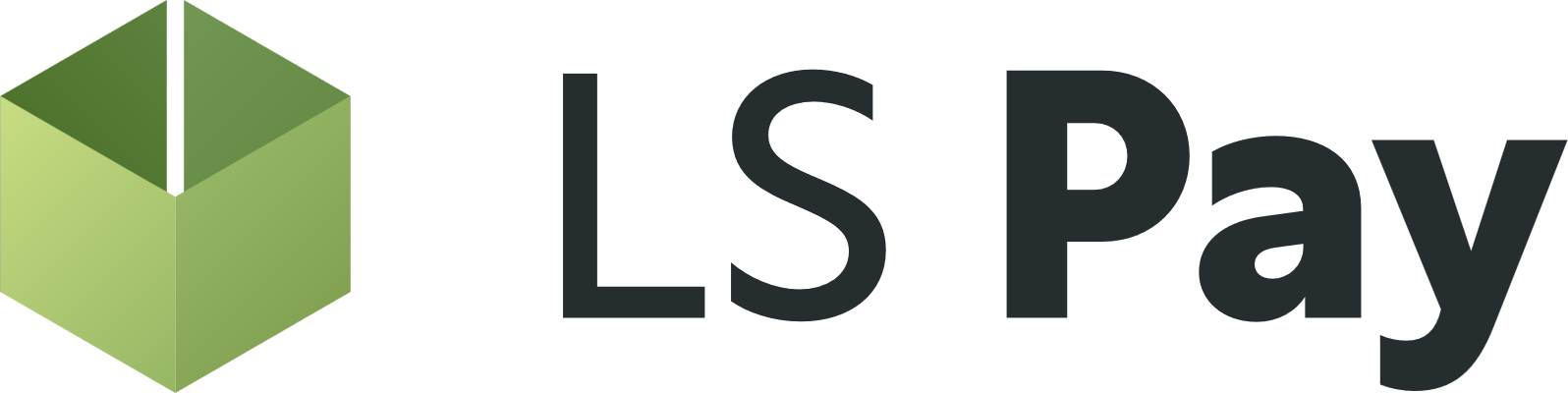 Offers EFT integrations to the leading PSPs in all our main market regions
65+
50+
Supported countries
Payment integrations
32
285
Customers
Countries
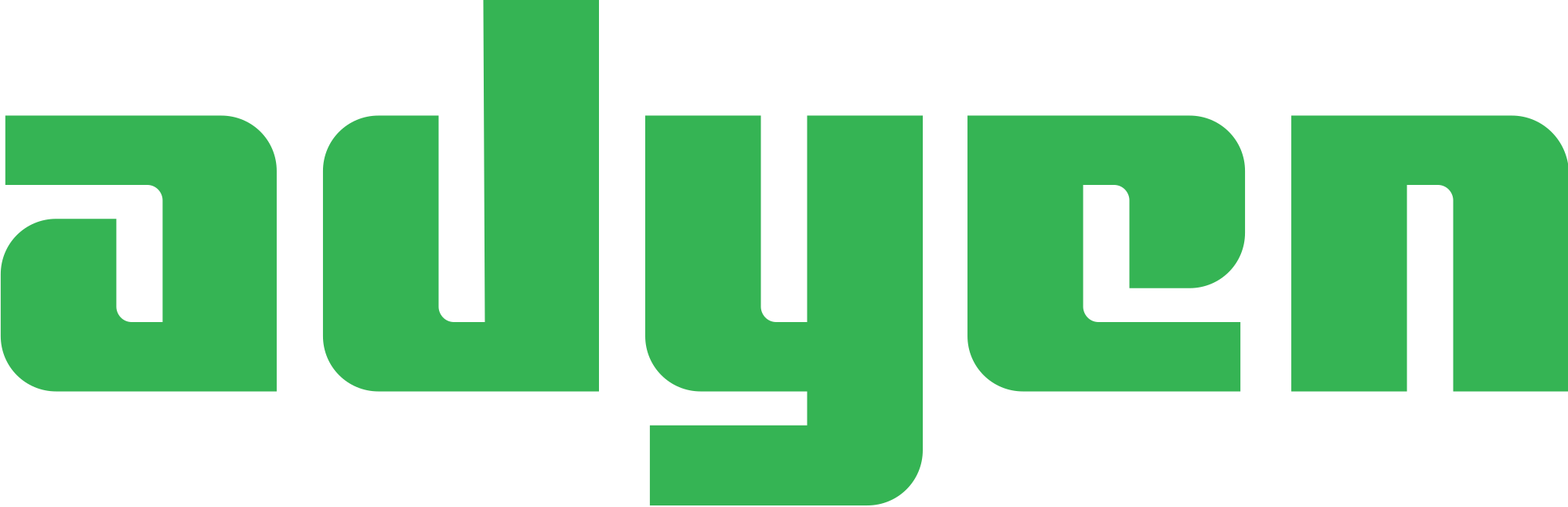 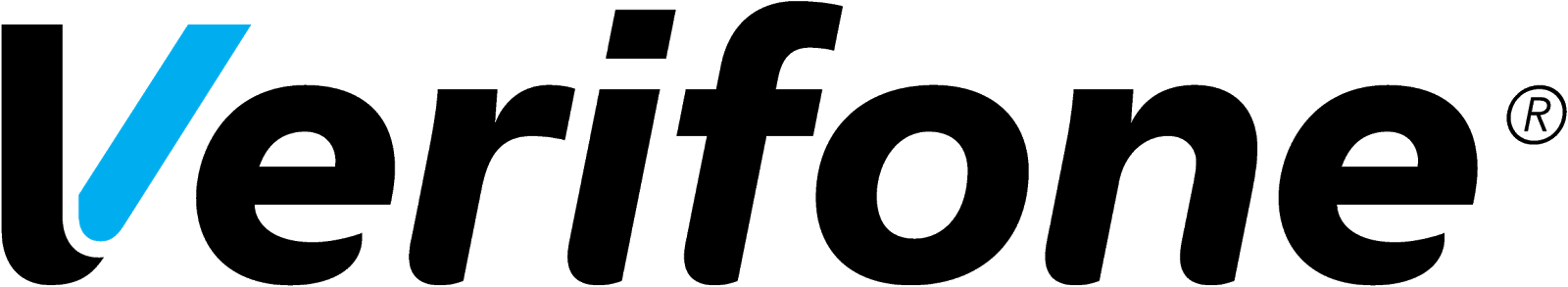 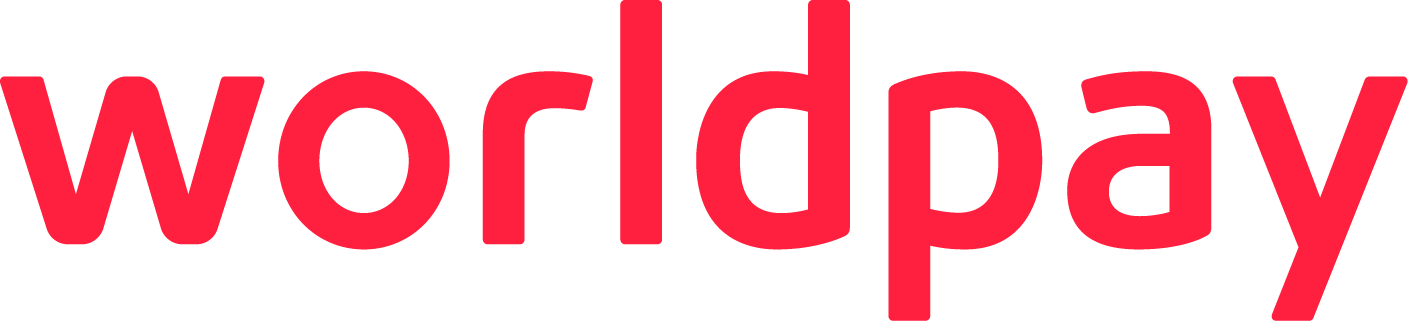 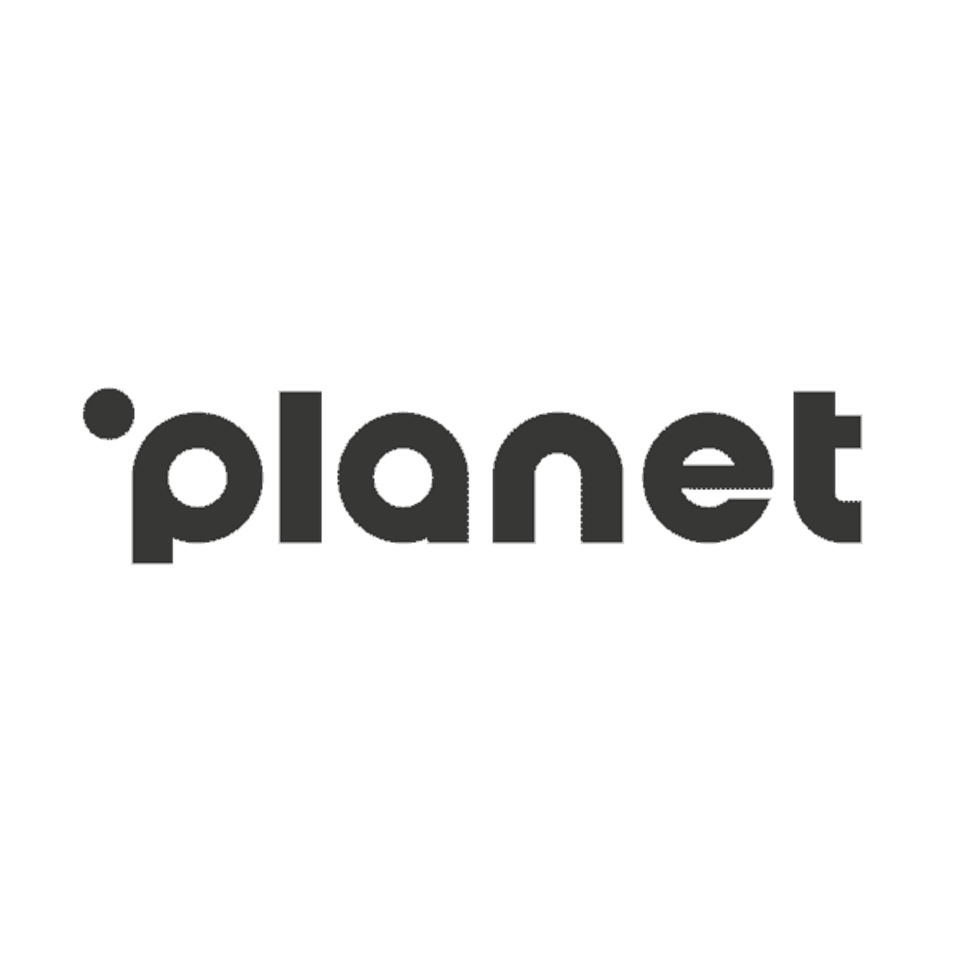 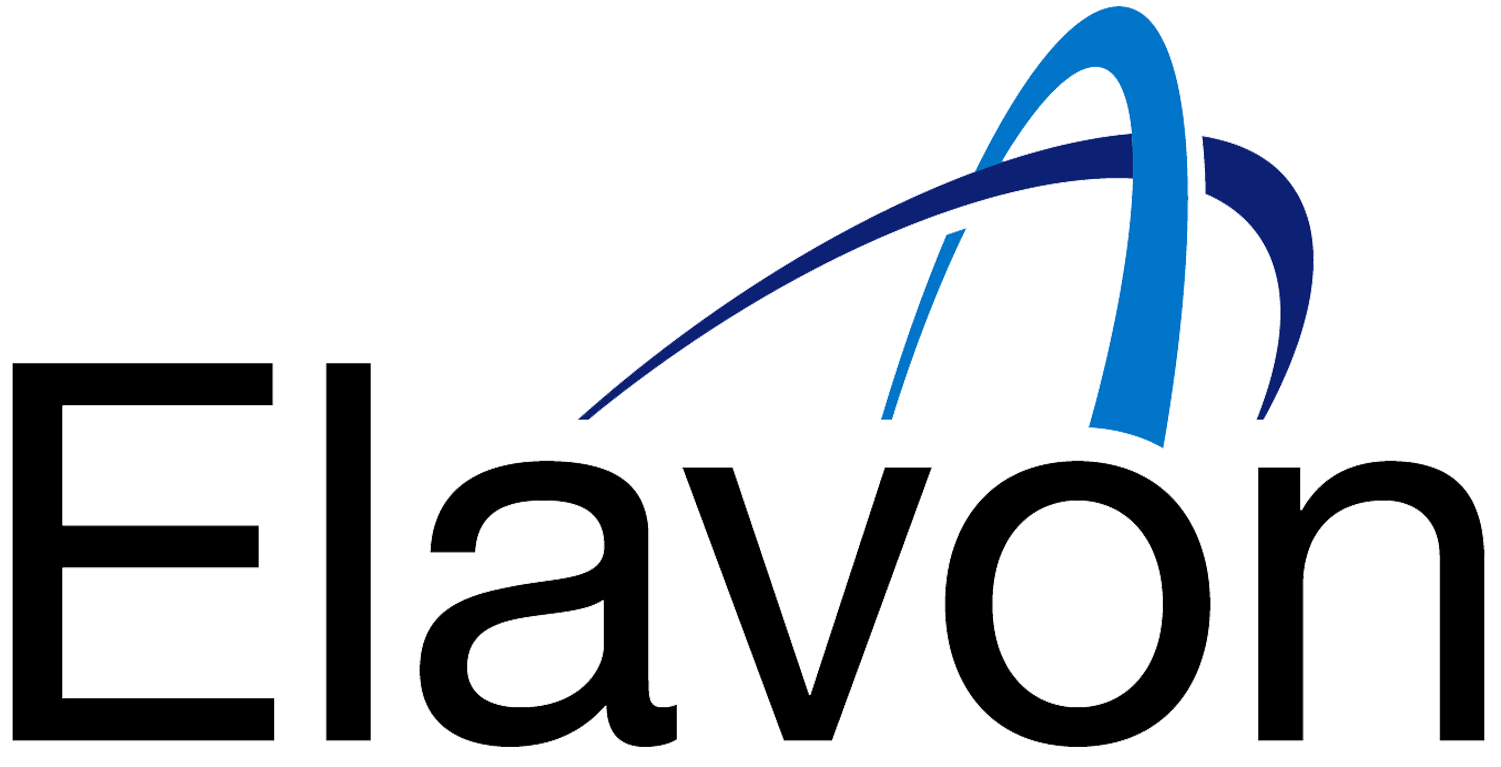 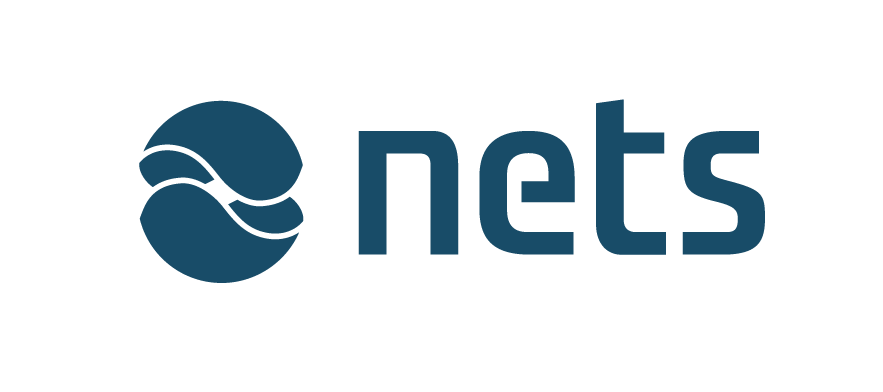 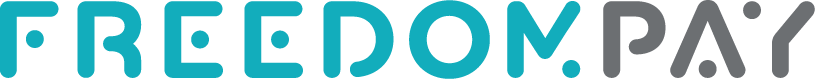 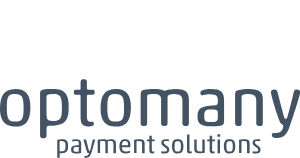 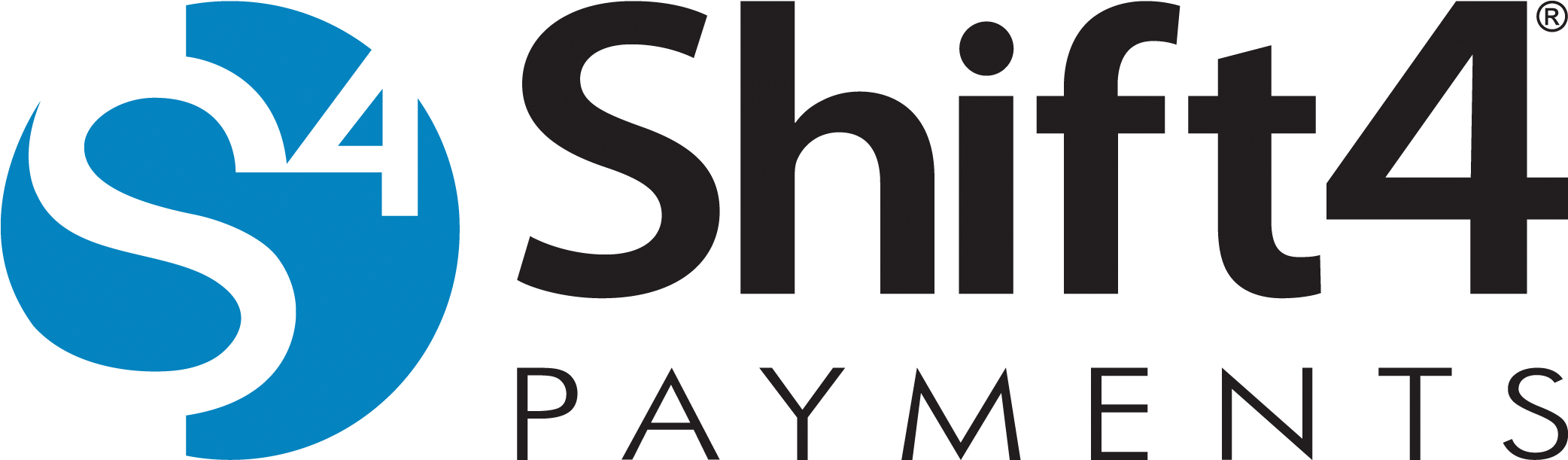 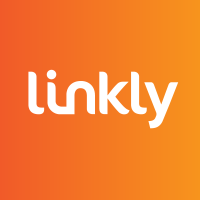 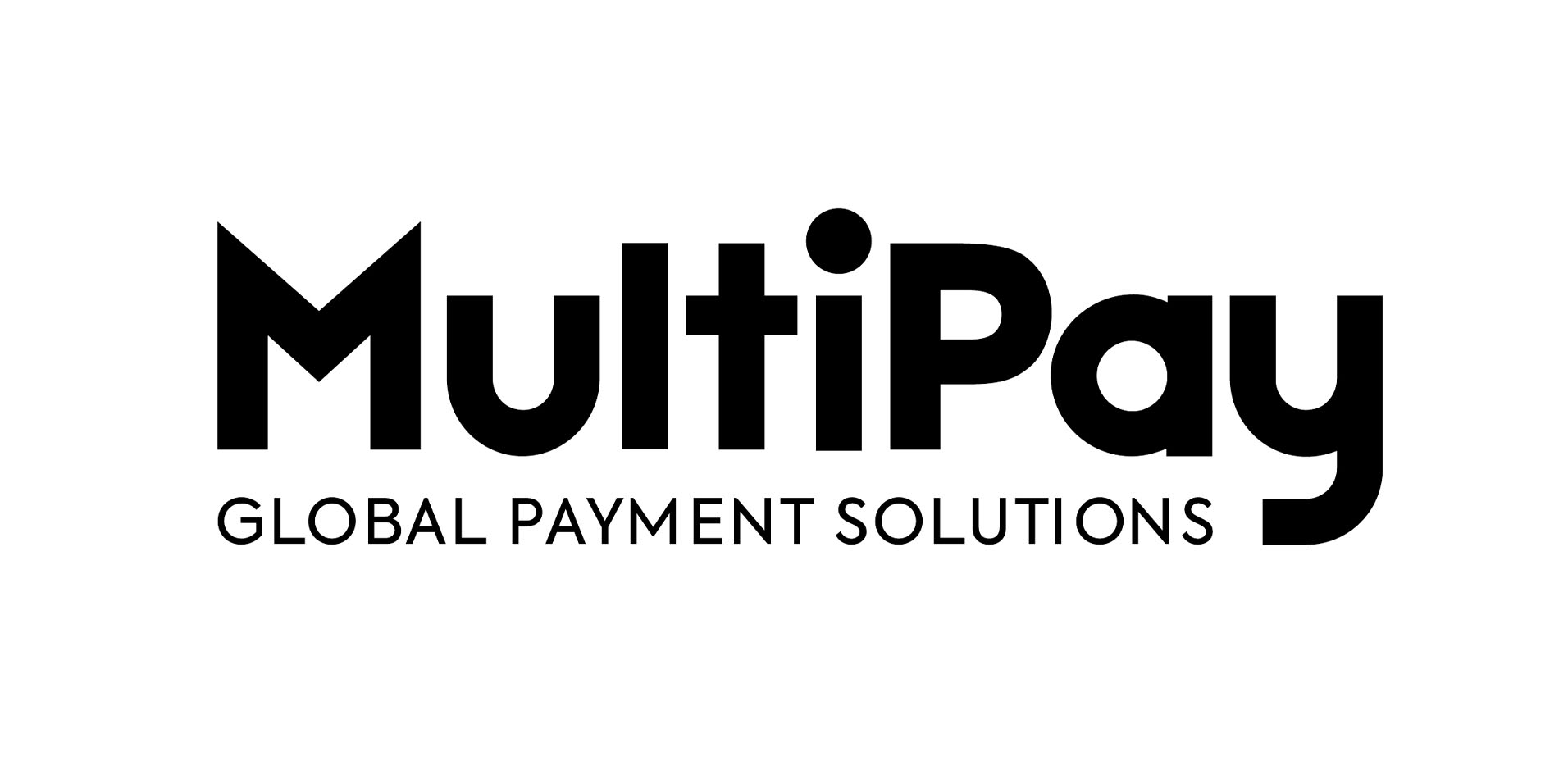 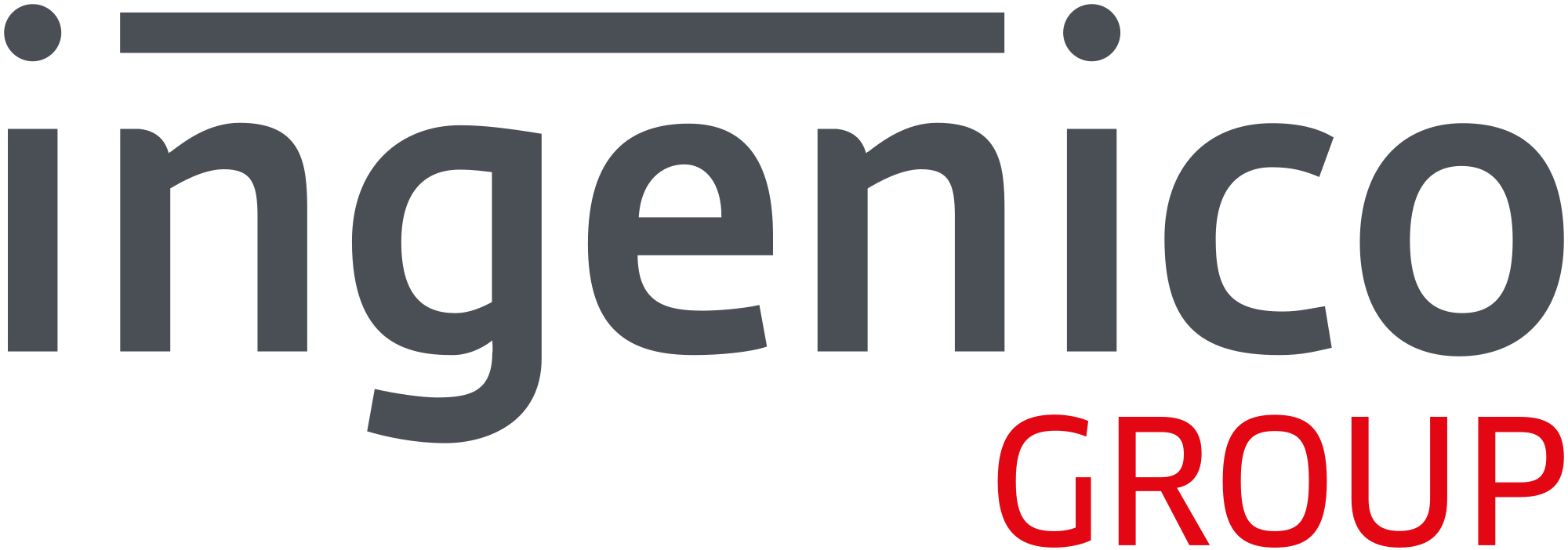 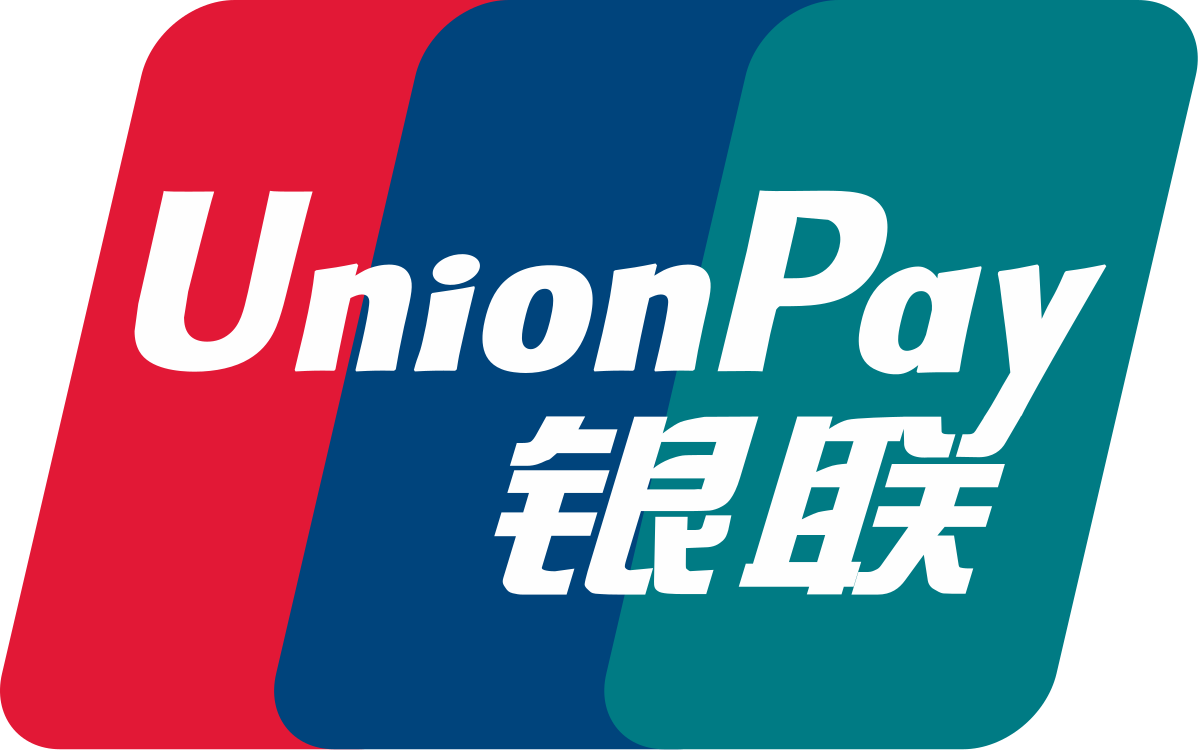 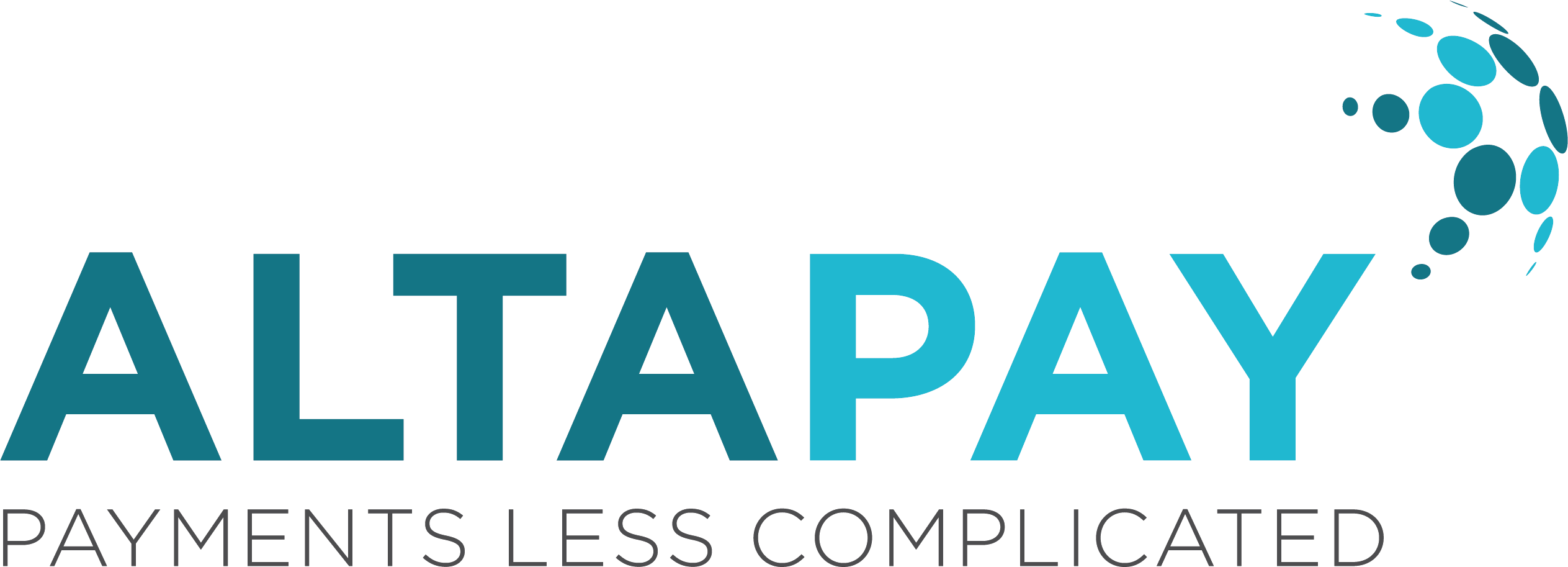 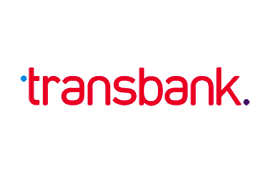 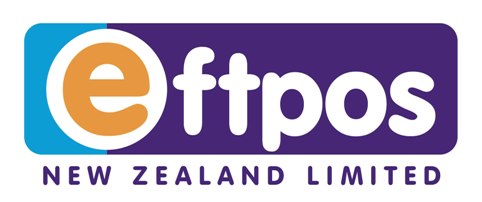 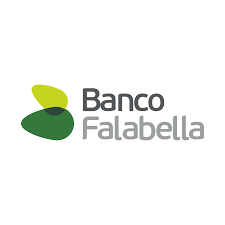 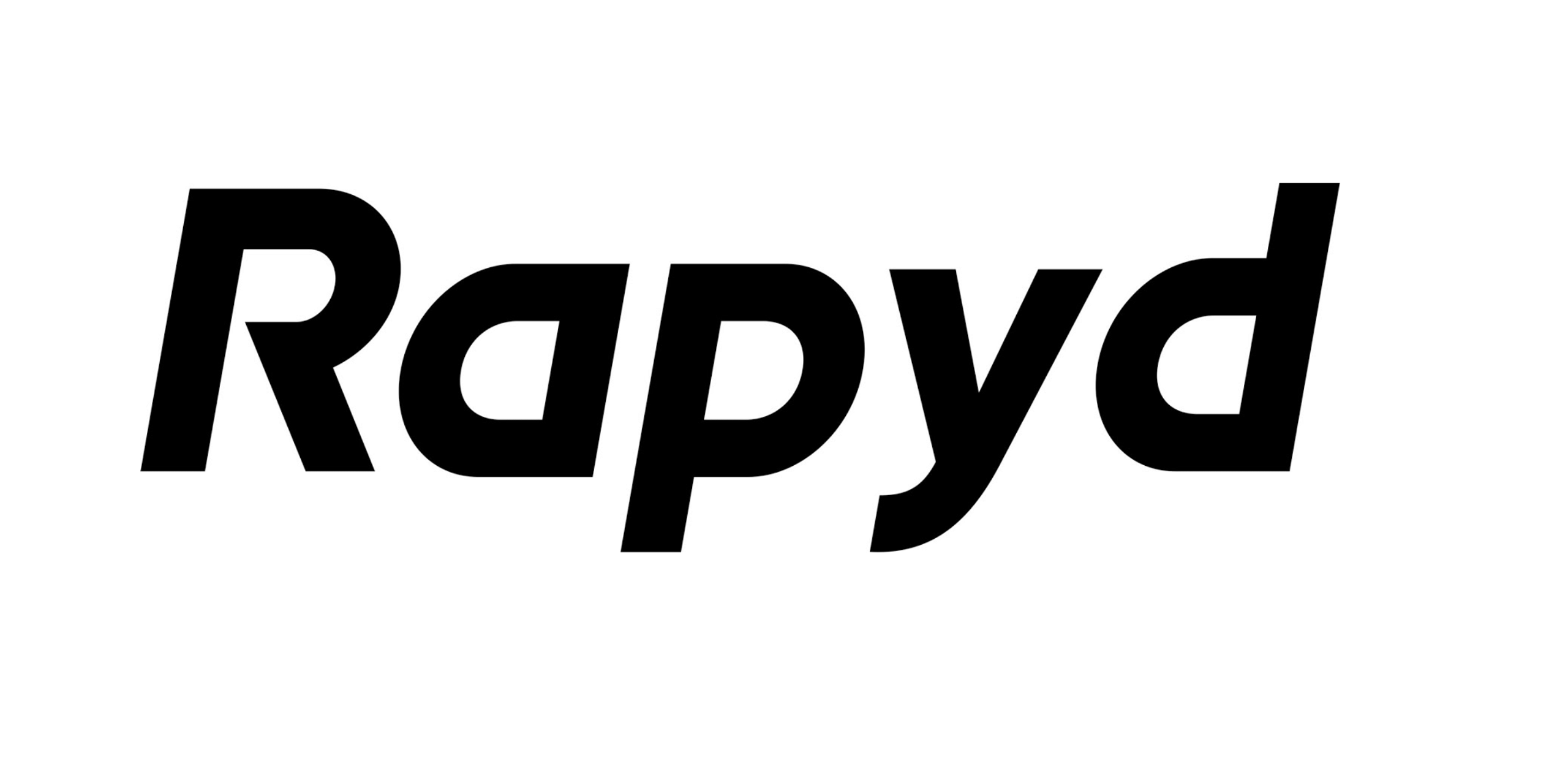 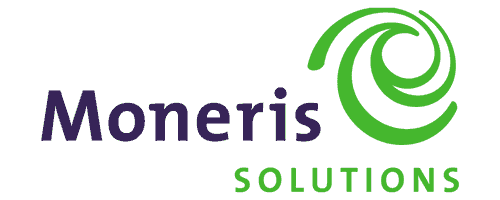 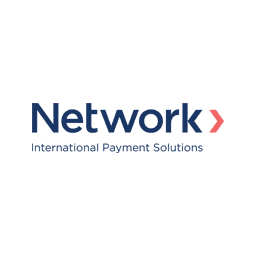 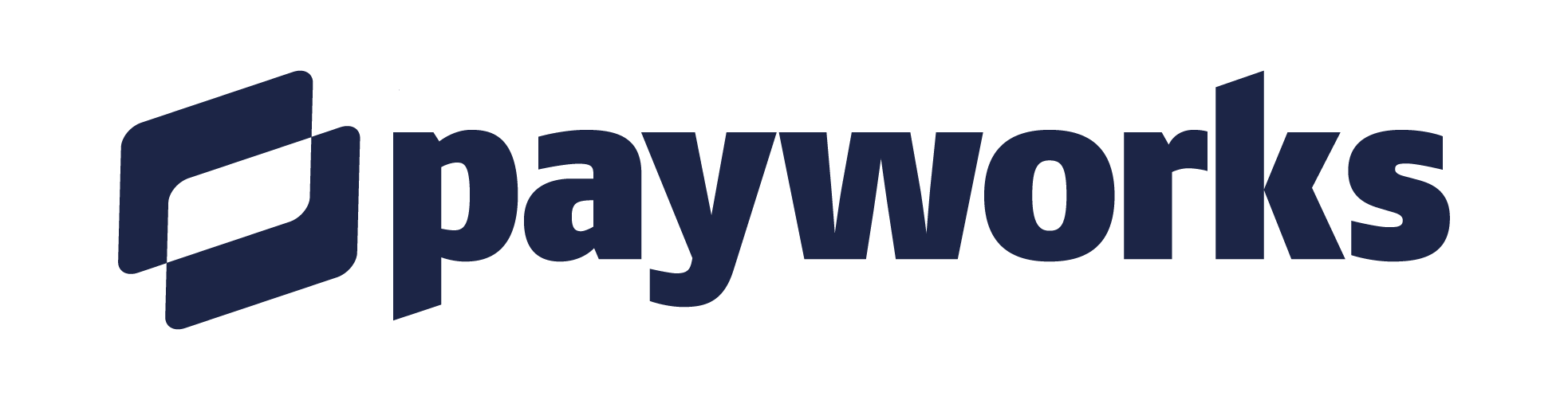 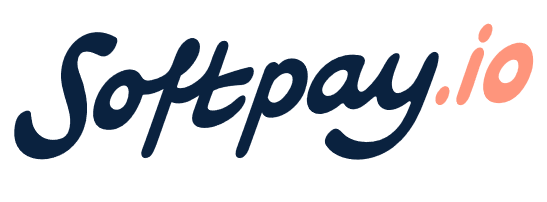 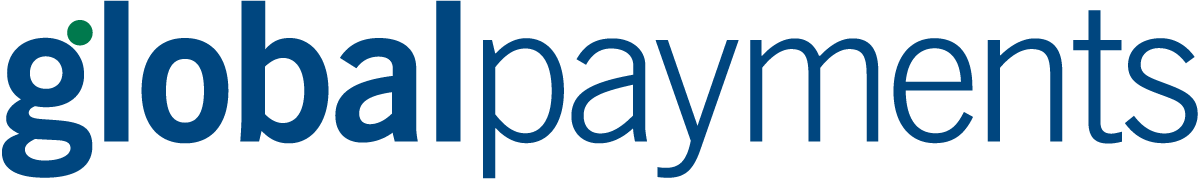 Some of our customers
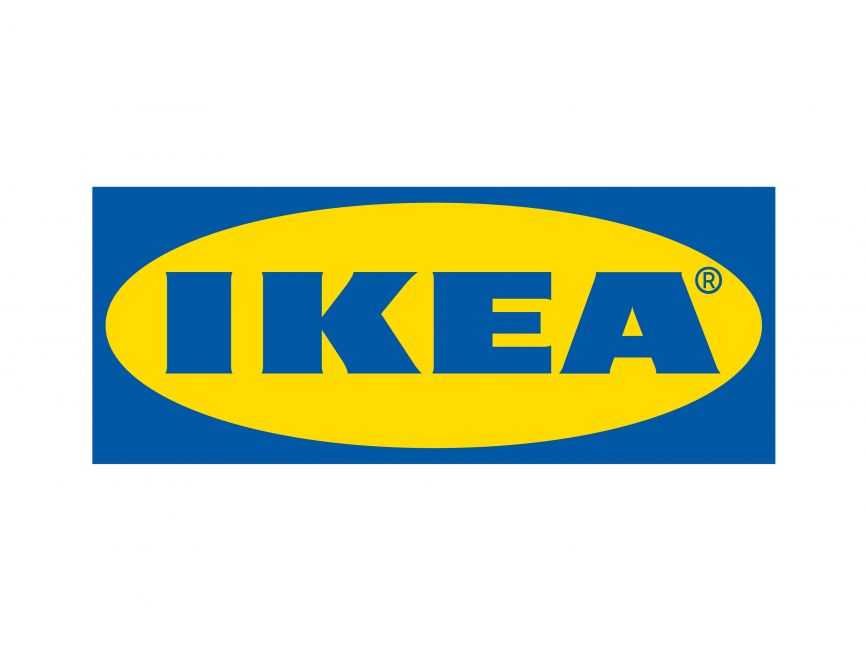 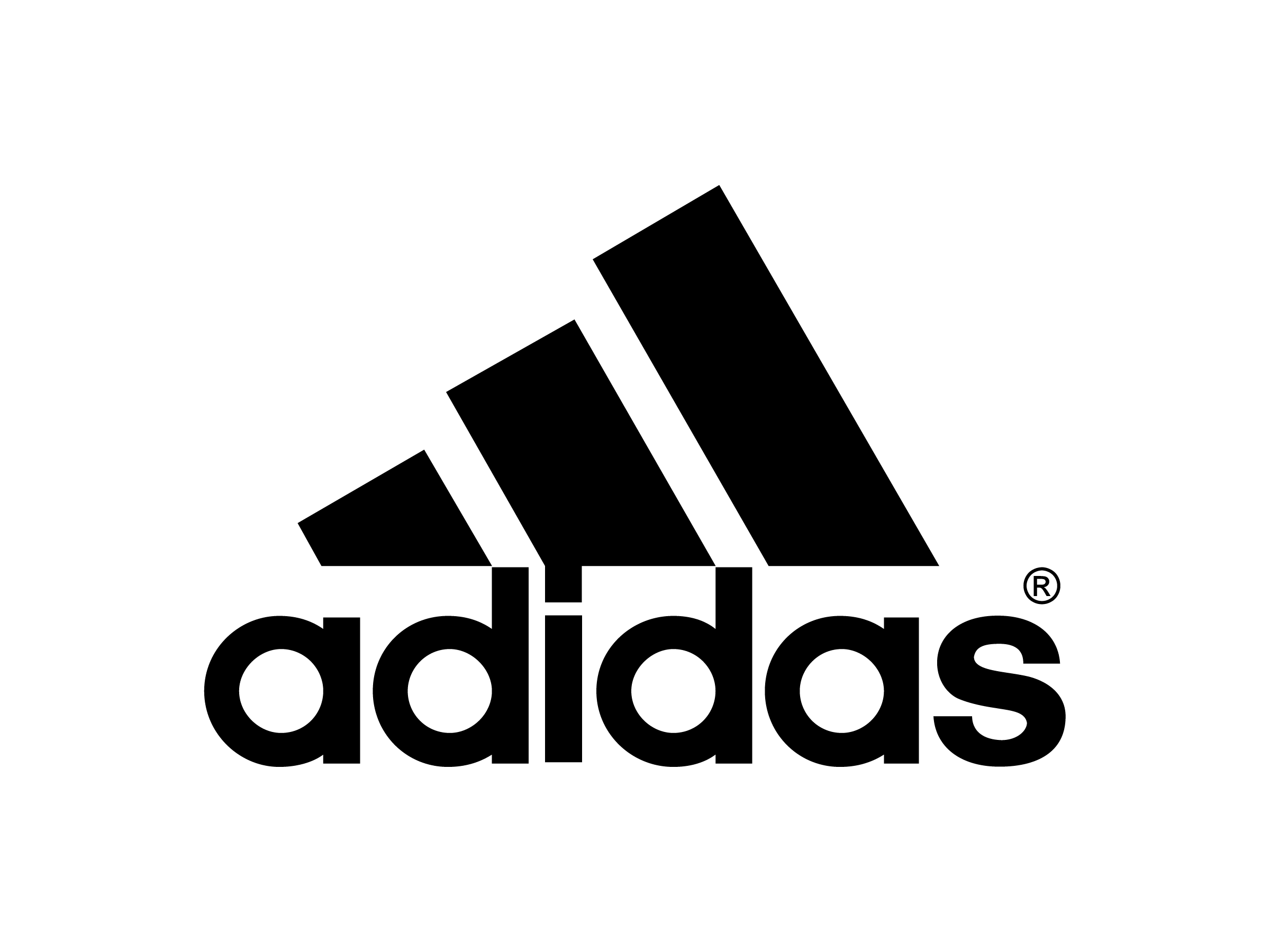 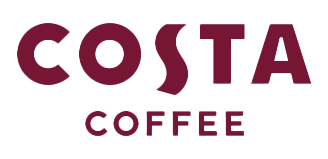 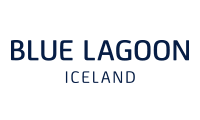 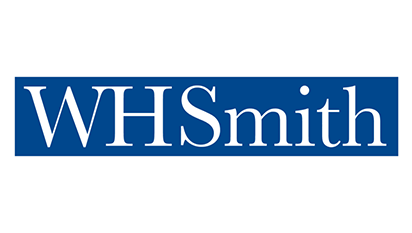 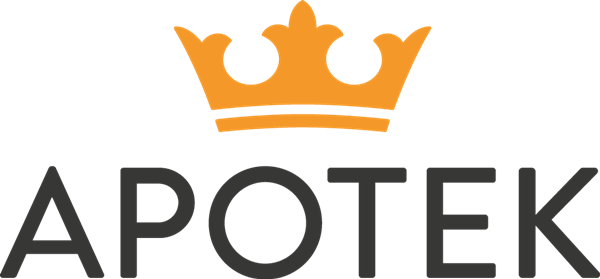 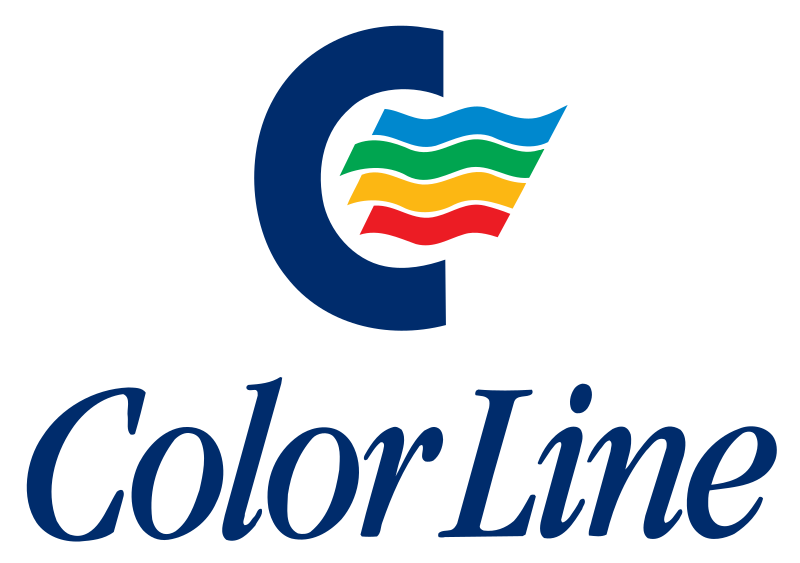 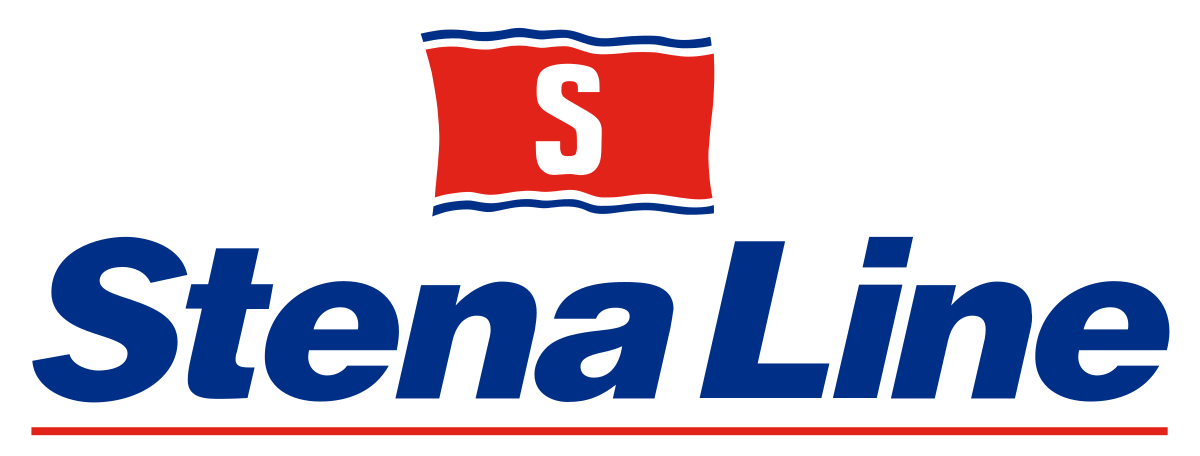 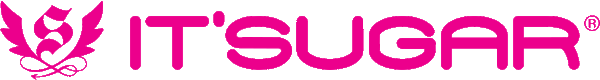 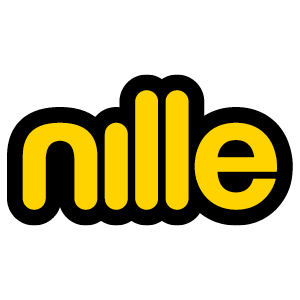 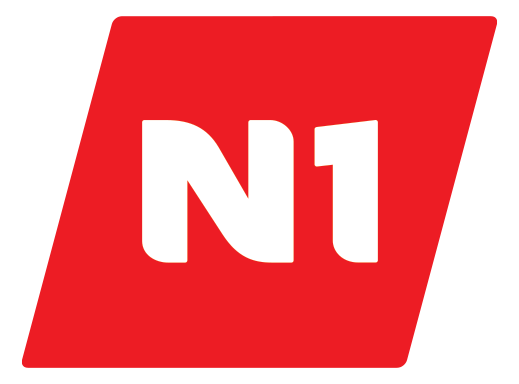 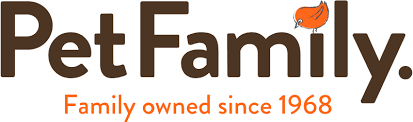 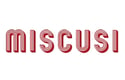 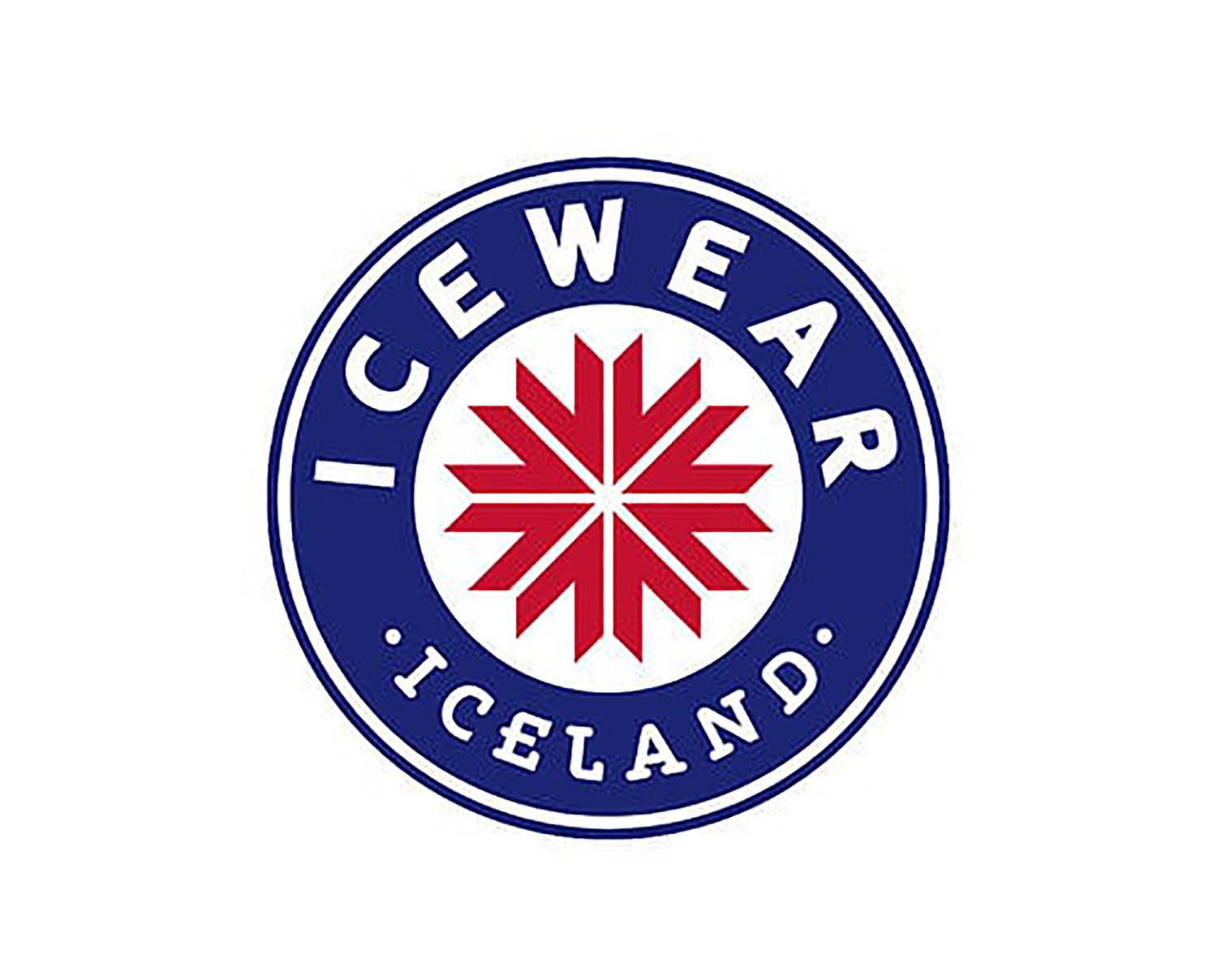 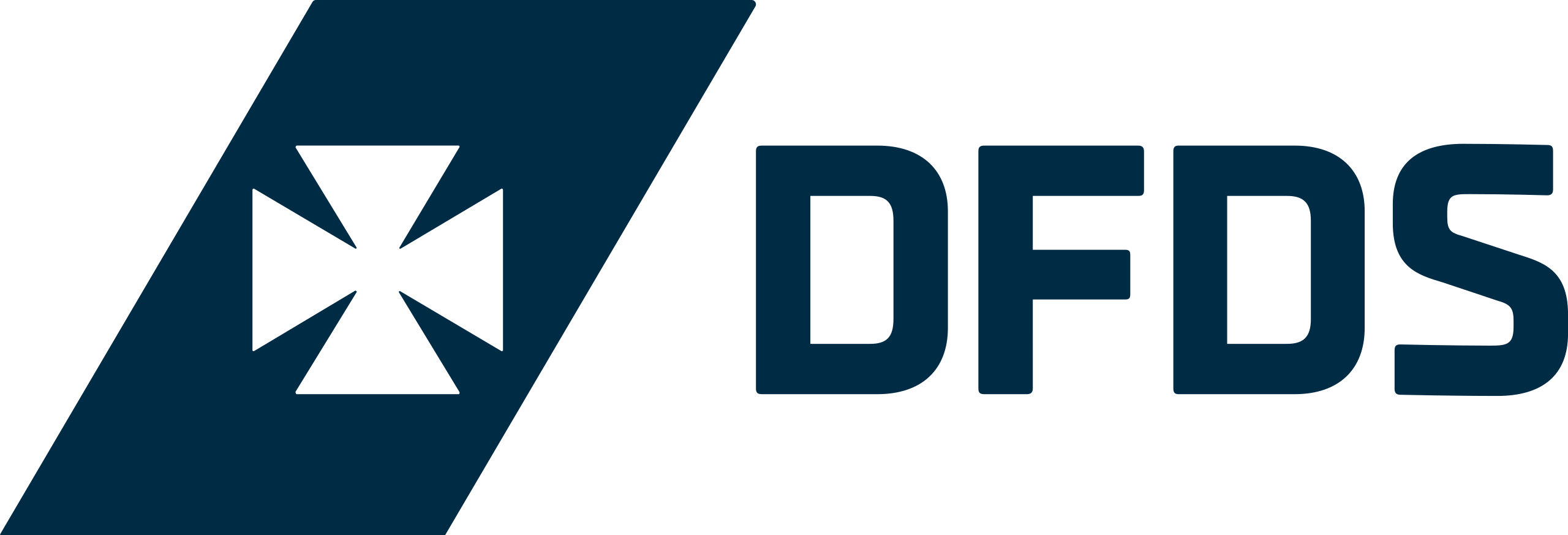 Using LS Pay
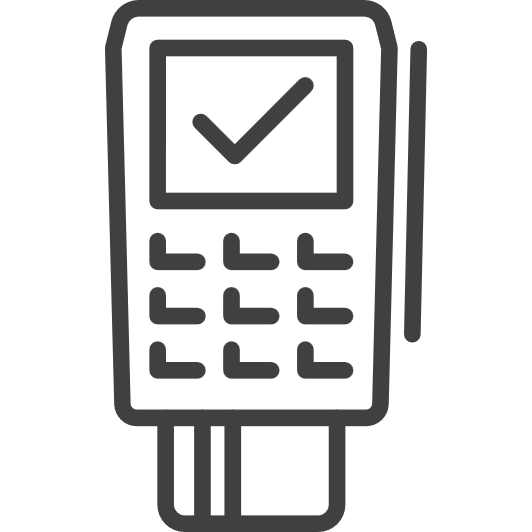 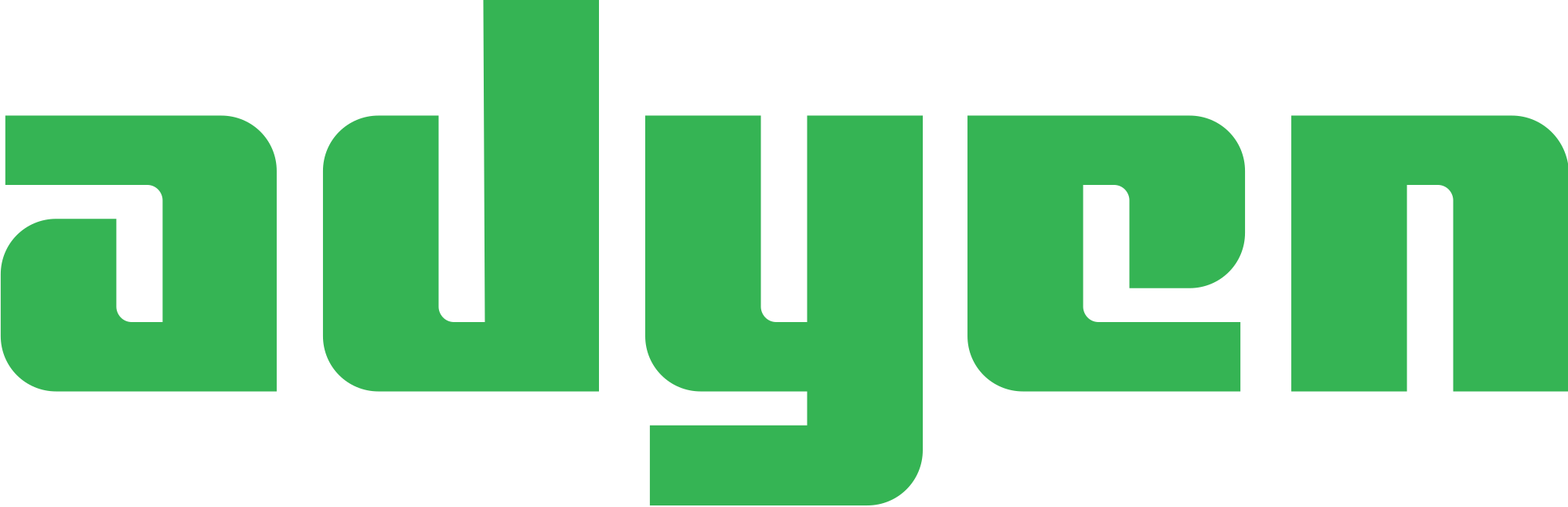 Adyen
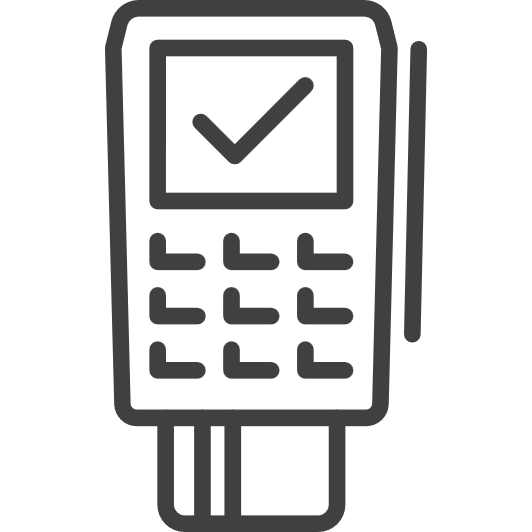 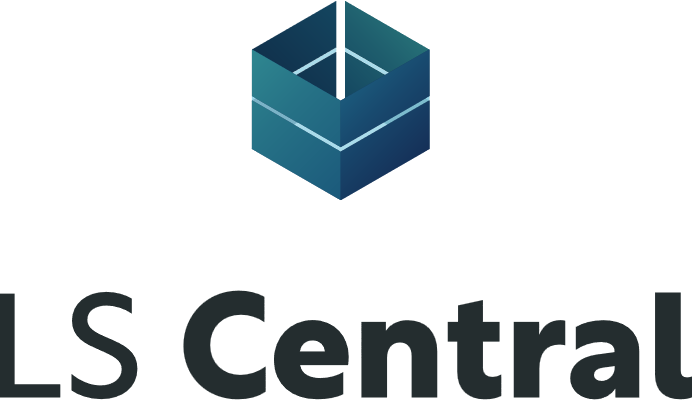 Elavon
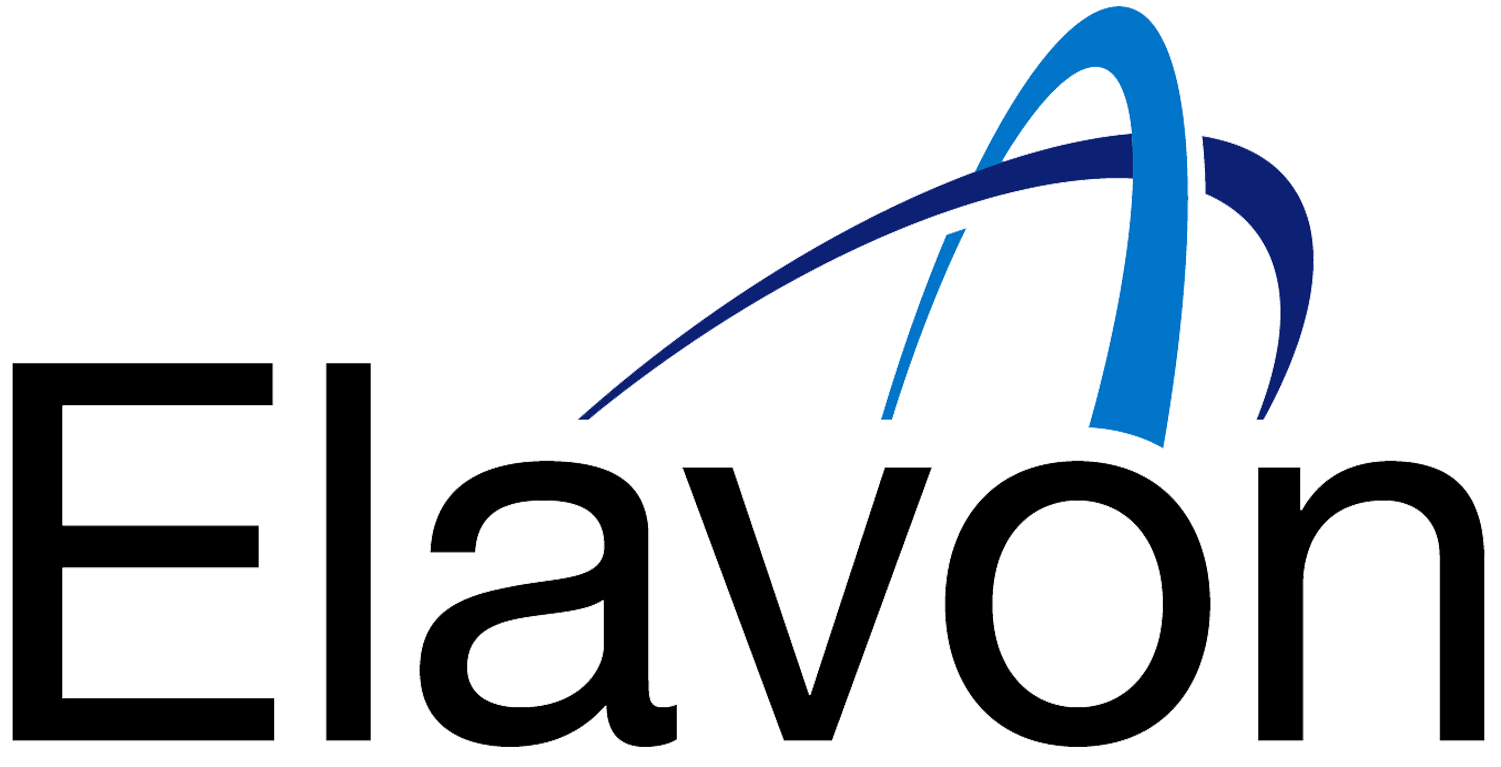 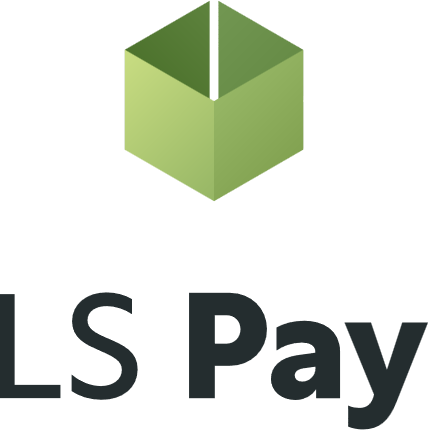 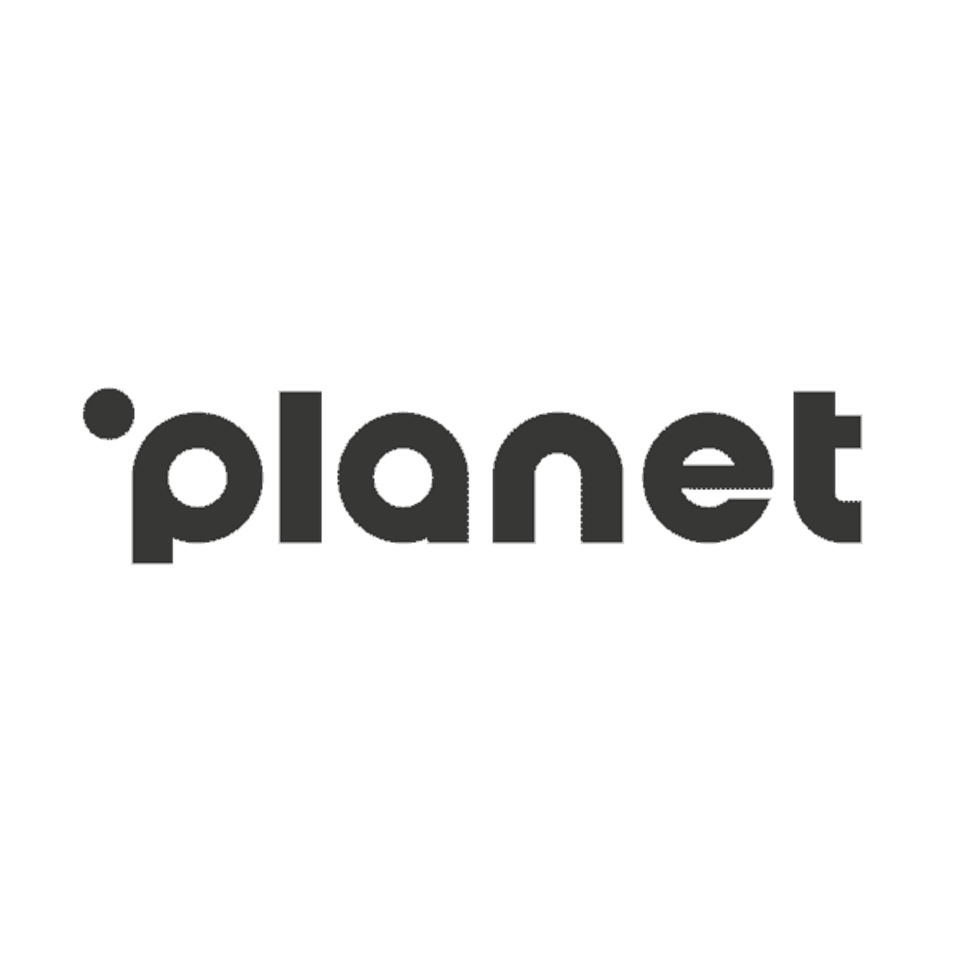 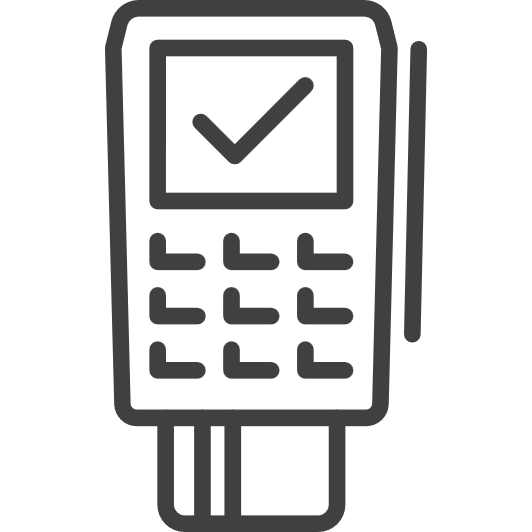 Planet
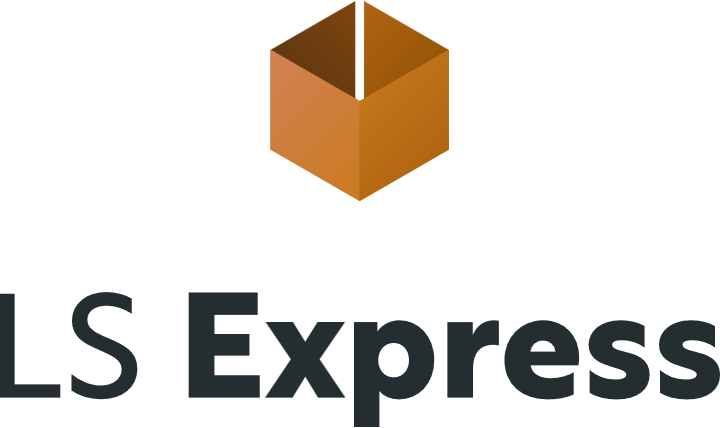 Freedom Pay
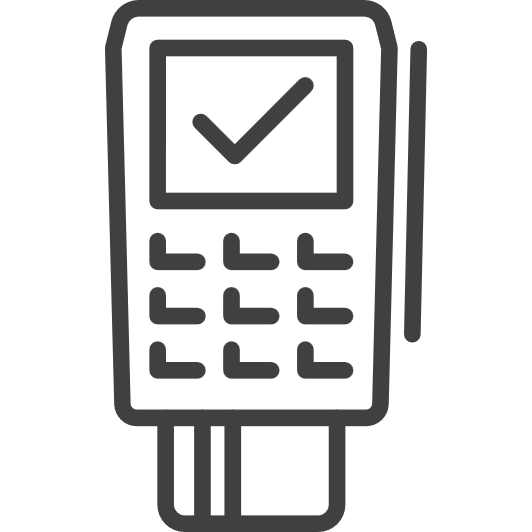 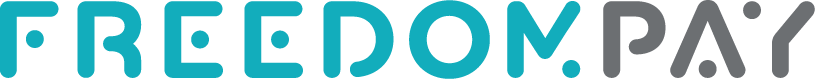 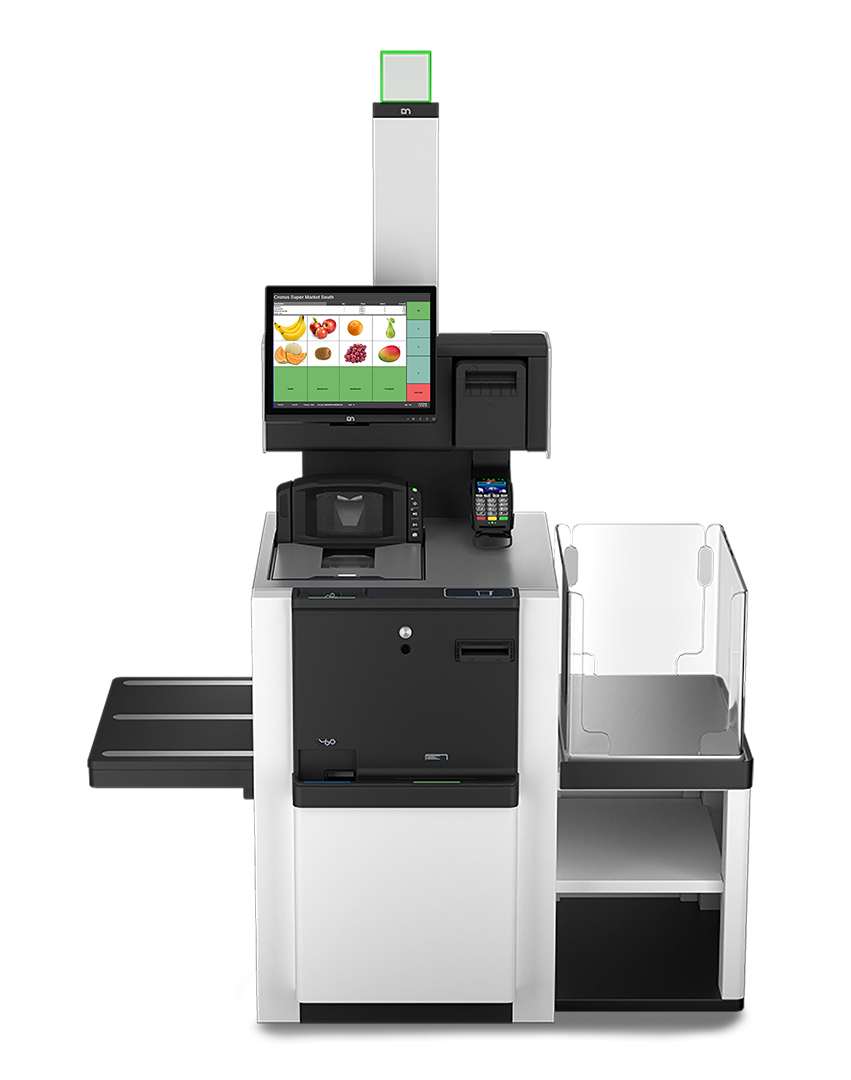 Supporting all platforms & form factors
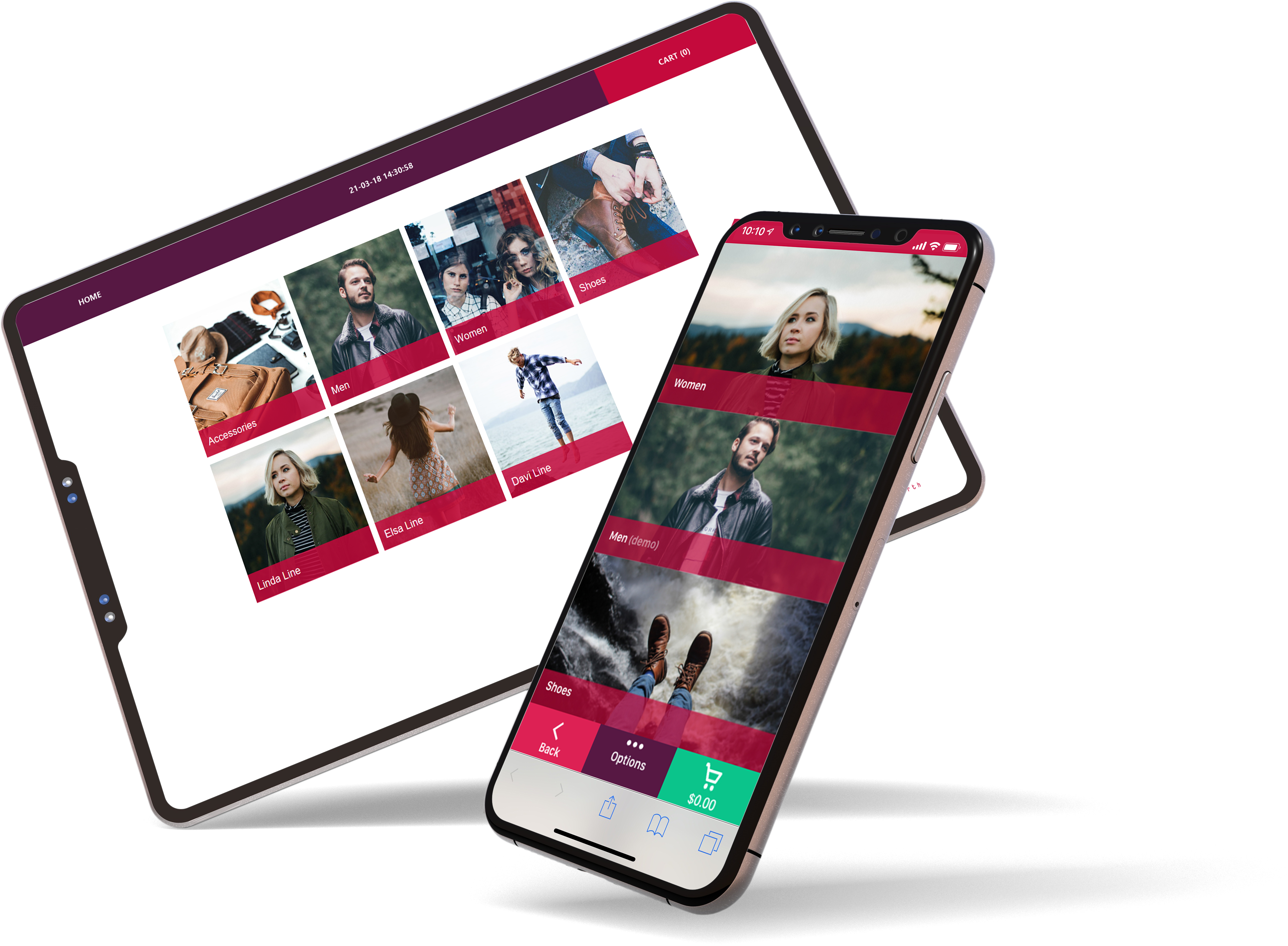 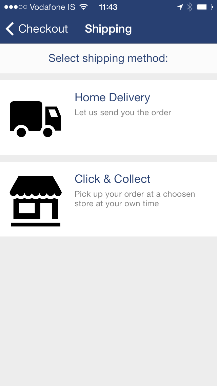 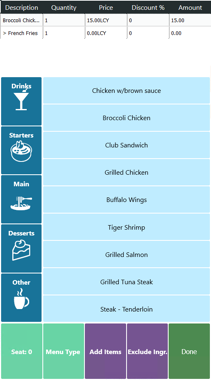 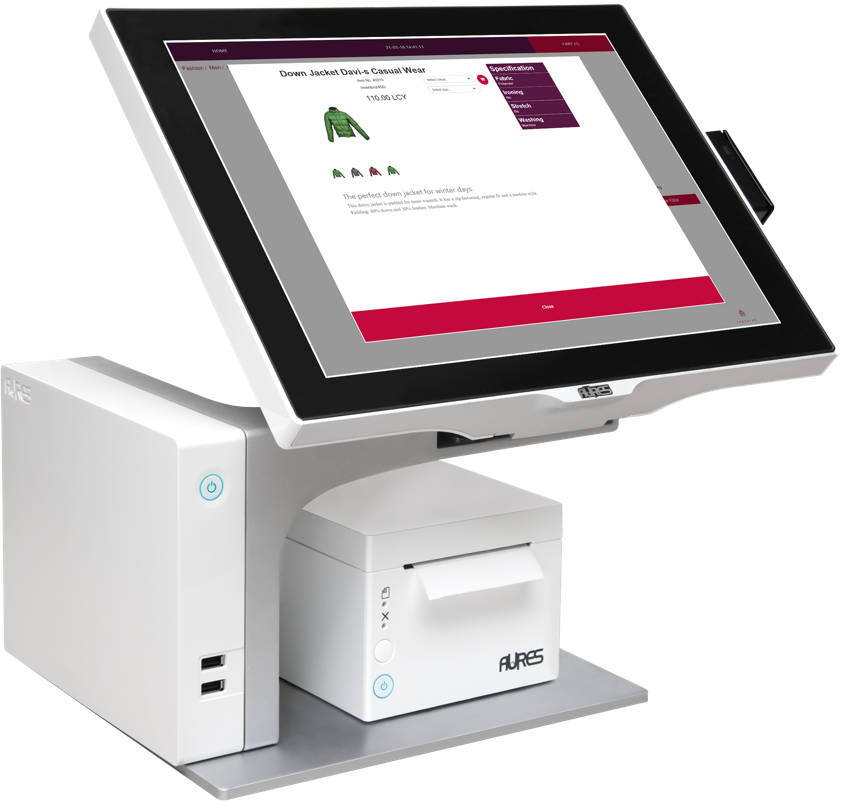 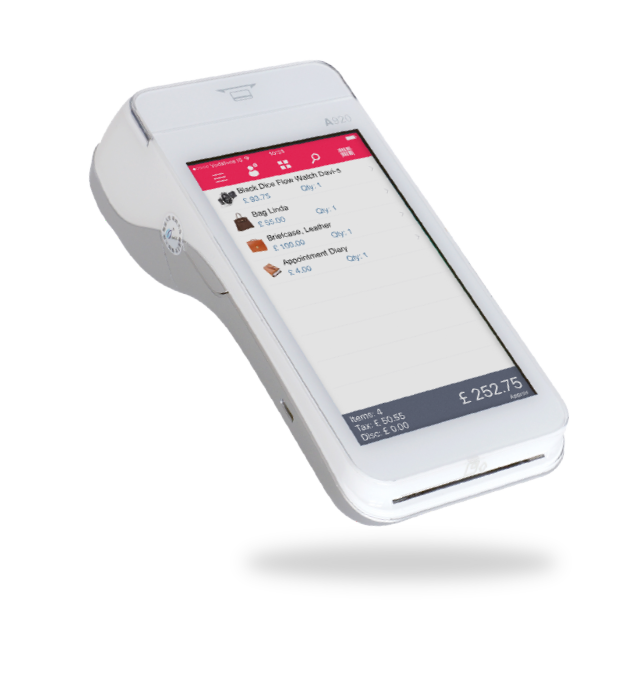 Supported functions
Purchase
Refund
Void
Get transaction
Get last transaction
Get last raw transaction
Cancel
X and Z reports
Start session
End session
EBT
Pre-auth tokenization
Full capture tokenization
Purchase tokenization
Return tokenization
Signature verification
Voice authentication
Return receipt
Reprint card receipt
Display QR code on PED
Subscription tokenization
FSA Debit Card
Customer cards
LS Pay and Business Central
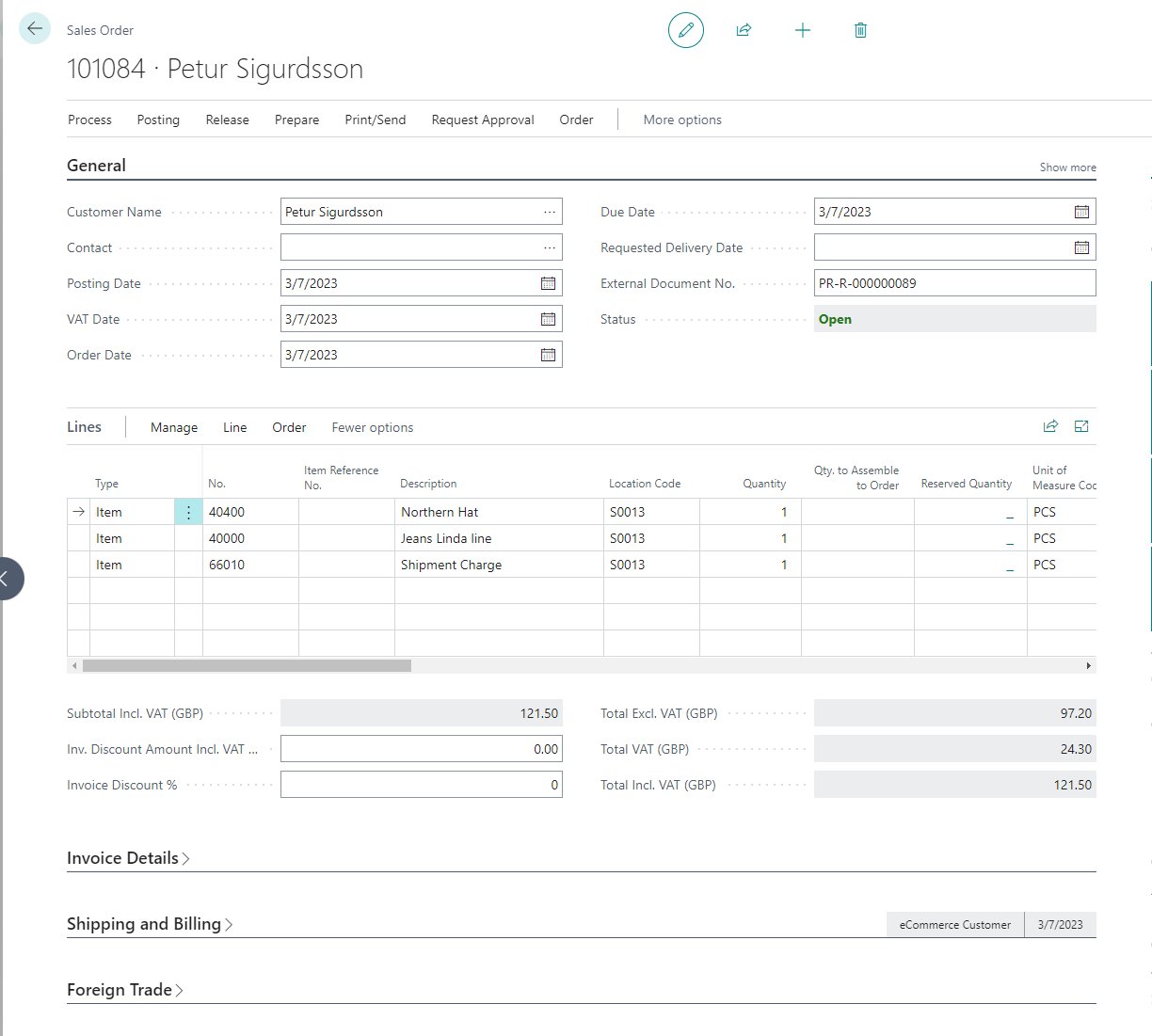 Generic payment support
Full payment/capture when placing an order
Pre-auth on placing an order and full capture on shipping
Extending time periods of pre-auths
Adjusting pre-auth amounts for shipping charges
Support for Card-on-File
Card not present
Manual card number entry on PED
Payment links via email and text messages
Sales Credit Memos
Voiding payments
Refunding payments
Cancelling pre-authorizations
Modifying pre-authorization amounts
Customer Accounts
Paying multiple invoices at once
Card-on-file
Online payment links
eCommerce orders
Many merchants use generic 3rd party eCommerce integrations for Business Central

Ability to do full captures, modifications and cancels of pre-authorizations that accompany eCommerce orders into Business Central

Triggering web hooks for execution by the respective eCommerce platform
In summary…
LS Pay app on the MS AppSource

Target customers:
LS Central customers requiring back office and/or 3rd party eCommerce payments
Any Business Central users selling into sales order and not requiring a POS system

Initially via LS Retail partners
Subsequently via generic MS BC partners
LS Pay and Consulting Services
Custom integrations
Short lead time
Next available consultant
Statement of Work (SOW)
Time and materials or fixed price
Development
We allow up to 3 months
Development and certification
Full support from the LS Pay team
Using LS Pay’s development processes
Custom integrations
The plugin becomes a default part of LS Pay
The LS Pay development team maintains the plugins going forward
LS Pay before and after
Backwards compatibility
All versions of LS Central are supported

LS NAV EFT downgrade package available on our portal (FOBs)
Default support for various LS NAV versions
14.02, 13.05, 11.05, 10.10, 9.10
Partners can use given FOBs (LS NAV) as blueprint to add support for versions not supported by default
Roadmap
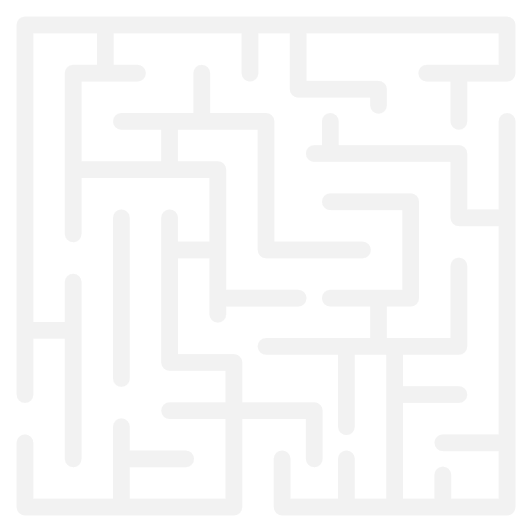 LS Pay for Business Central
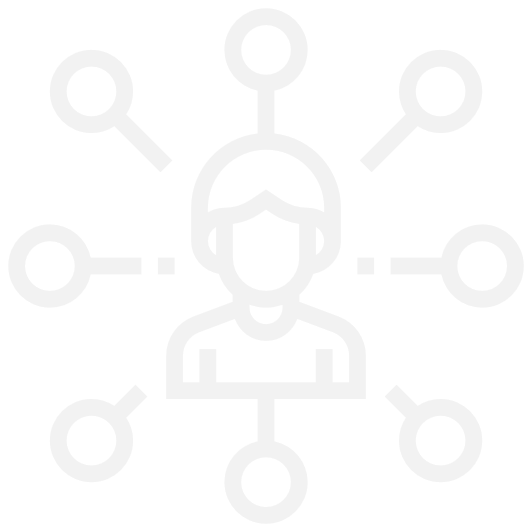 Enriched PSP documentation
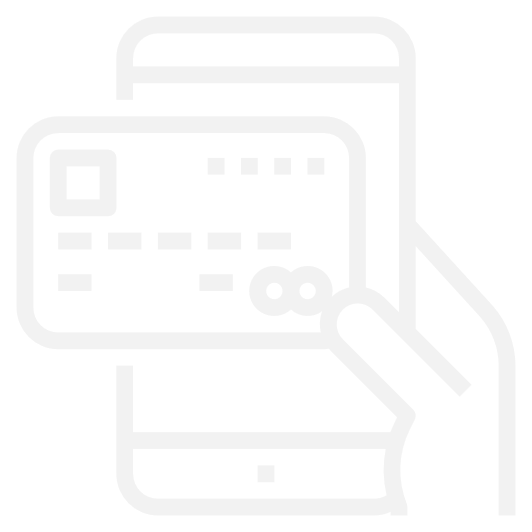 LS Retail Academy: LS Pay course
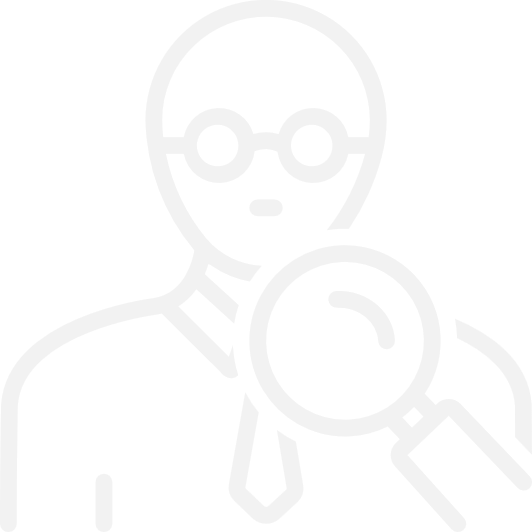 Adyen Tap2Pay
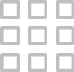 PSP plugins and gift card support